Separating Mixtures
Must be a difference in physical properties to separate a mixture.
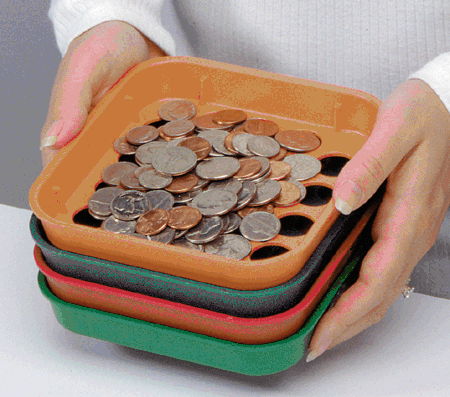 Filtration
Difference in particle size
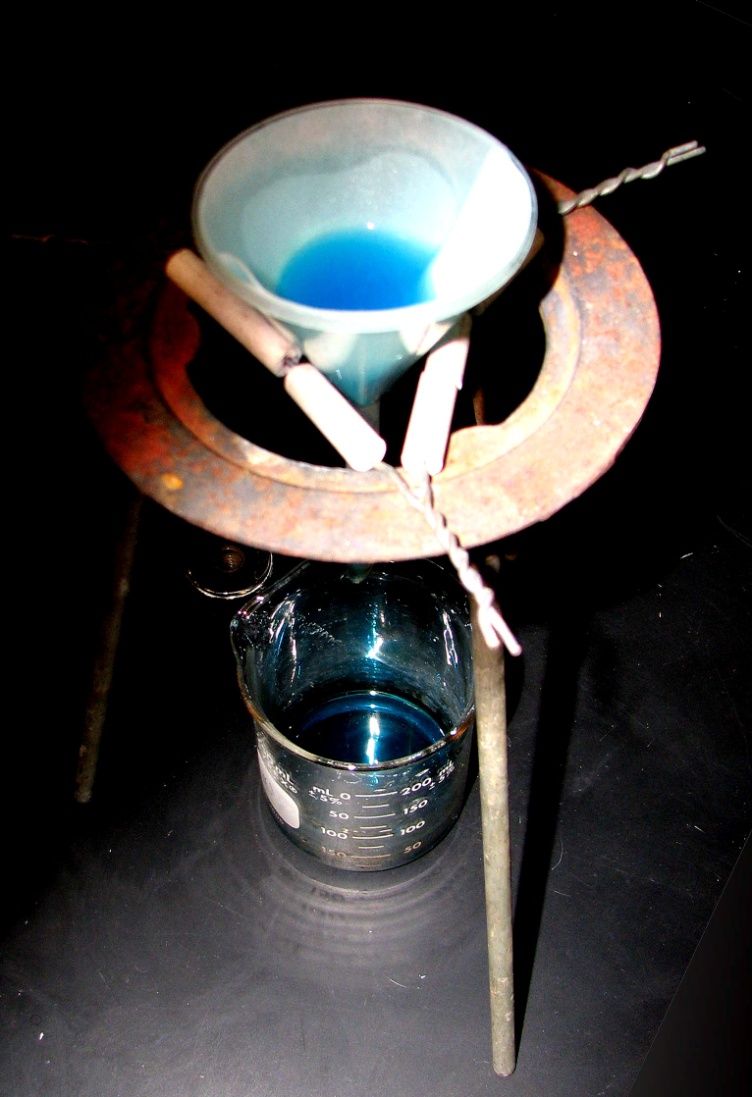 Decanting
Liquid is poured off, while the solid remains.
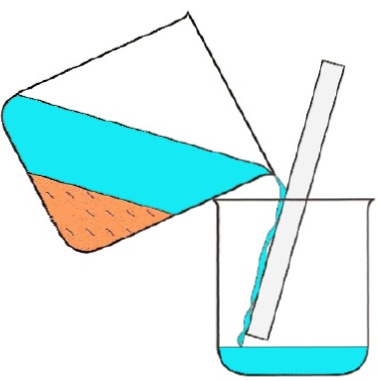 Distillation
Difference in boiling points
Allows for substance with lower boiling point to be separated and condensed into new container.
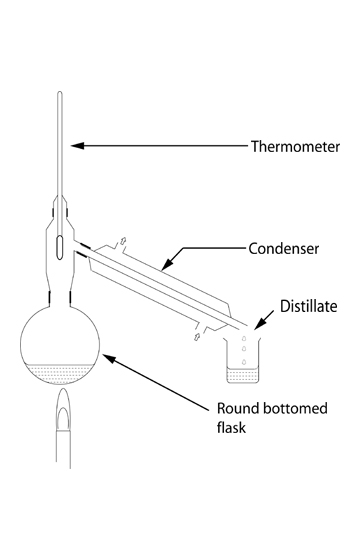 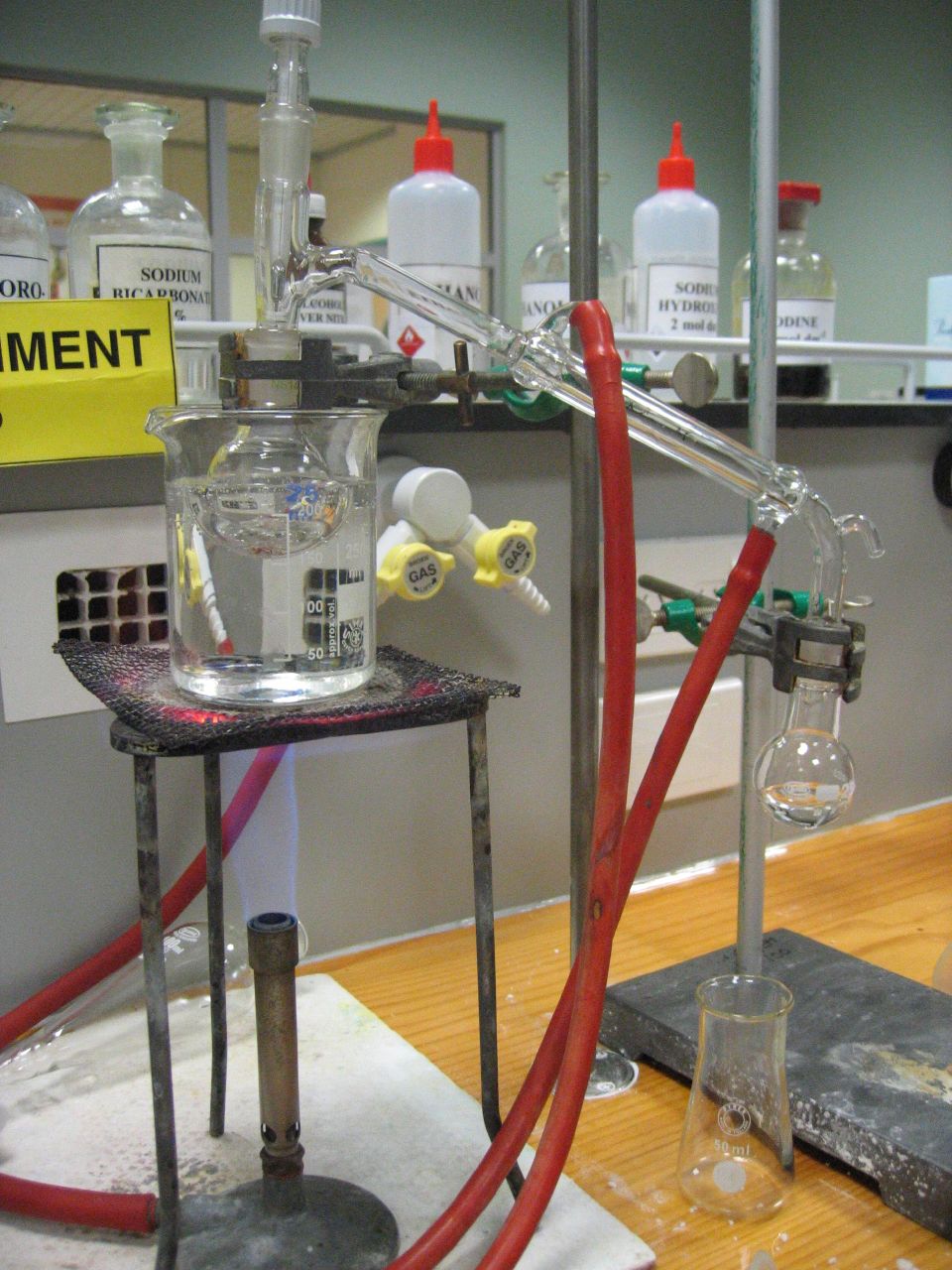 Crystallization
Crystals form when the solvent evaporates or is cooled.
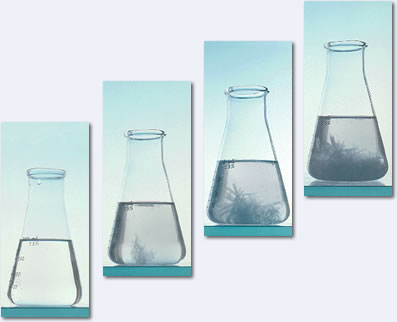 Chromatography
Differences in:
Adsorption – how well the color sticks to paper.
Solubility – how well it dissolves in water.
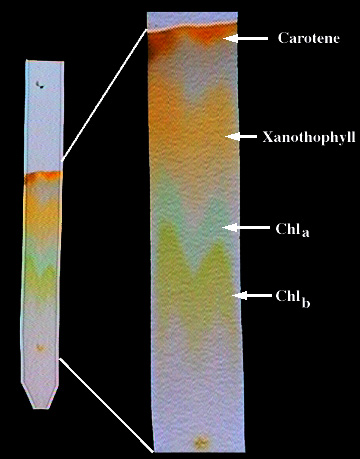 Video Link
Separating Mixtures